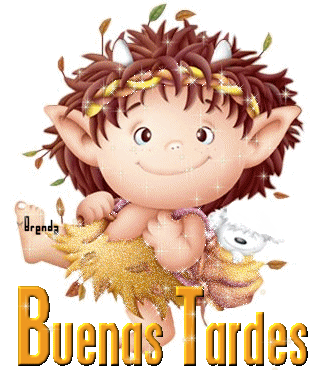 CAPÍTULO 9
LA AUTOEVALUACIÓN DE NUESTRO TRABAJO COMO VÍA PARA LA MEJORA
Coordinadora: Profa. Aleika
Recopiladoras: Profa. Yira – Profa. Sidia
Moderador: Prof. Leonardo
Entrenadora: Profa. Nidia
Narradora: Profa. Edelmira 
Investigador – Mensajero: Prof. Anel
Escriba: Profa. Maydeé- Profa. Carla
Tecnólogos: Profa. Venus- Prof. Miguel
Animadora: Profa. Diana
Observadora: Profa. María- Profa: Betzi
Voceros: Prof. Adolfo
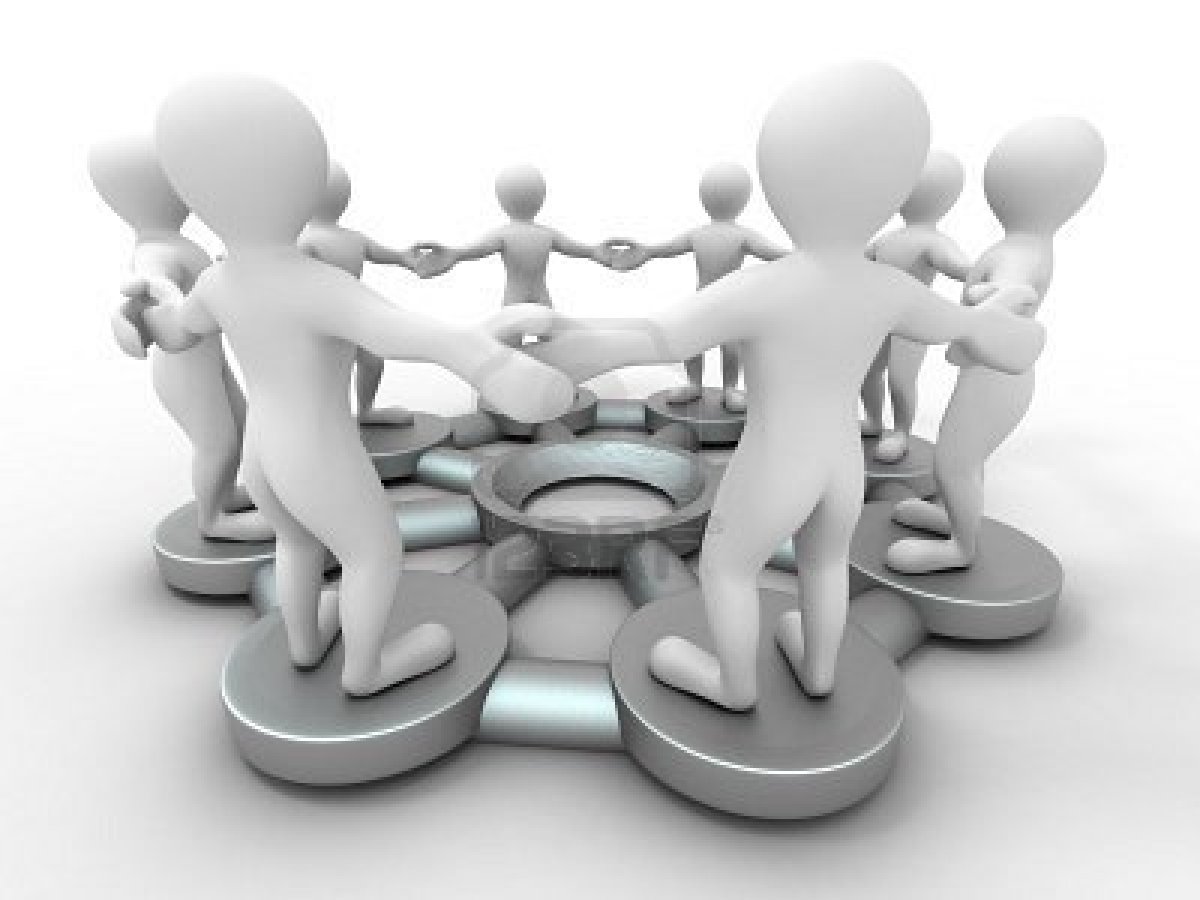 LA AUTOEVALUACIÓN DE NUESTRO TRABAJO  COMO VÍA
 PARA LA MEJORA
NO PUEDO  MÁS…
¿CAMBIARÁ ESTO ALGÚN DÍA?
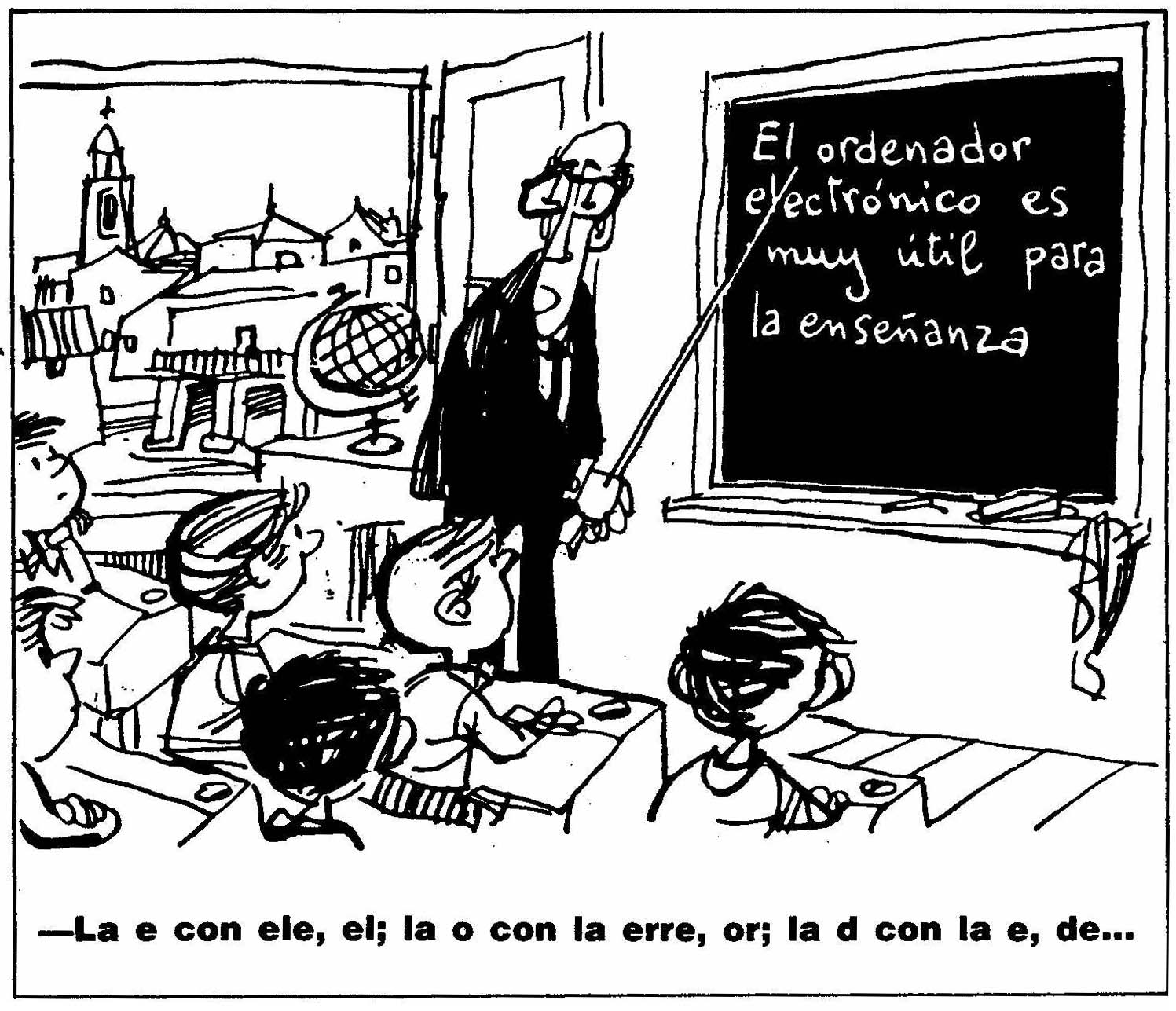 UNA SITUACIÓN DE AULA
Dramatización
Técnicas Y Estrategias De Autoevaluación
Diario
Texto Paralelo
OTROS INSTRUMENTOS   páginas: 186-192

Indicadores para la fase de preparación
 Indicadores para la fase de realización (motivación :inicial de los alumnos, a lo largo de todo el proceso)
Presentación de los contenidos ( conceptos, procedimientos y actitudes)
Actividades en el aula
Recursos y organización del aula
Instrucciones, aclaraciones y orientaciones a las tareas de los alumnos
Clima del  aula
Seguimiento/ control del proceso de enseñanza-aprendizaje
Diversidad
Conclusiones:

Son las indicaciones de lo que hacemos  en nuestra labor como docentes: planificación, ejecución  y evaluación (control y rendimiento).

Tiene que ver con la valoración  del docente dentro del departamento al que  pertenece y la  que hace el técnico docente y a la dirección.
Escuchar a los demásPÁGINAS: 196-202
Es importante escuchar a los demás por que ven lo que nosotros no vemos.
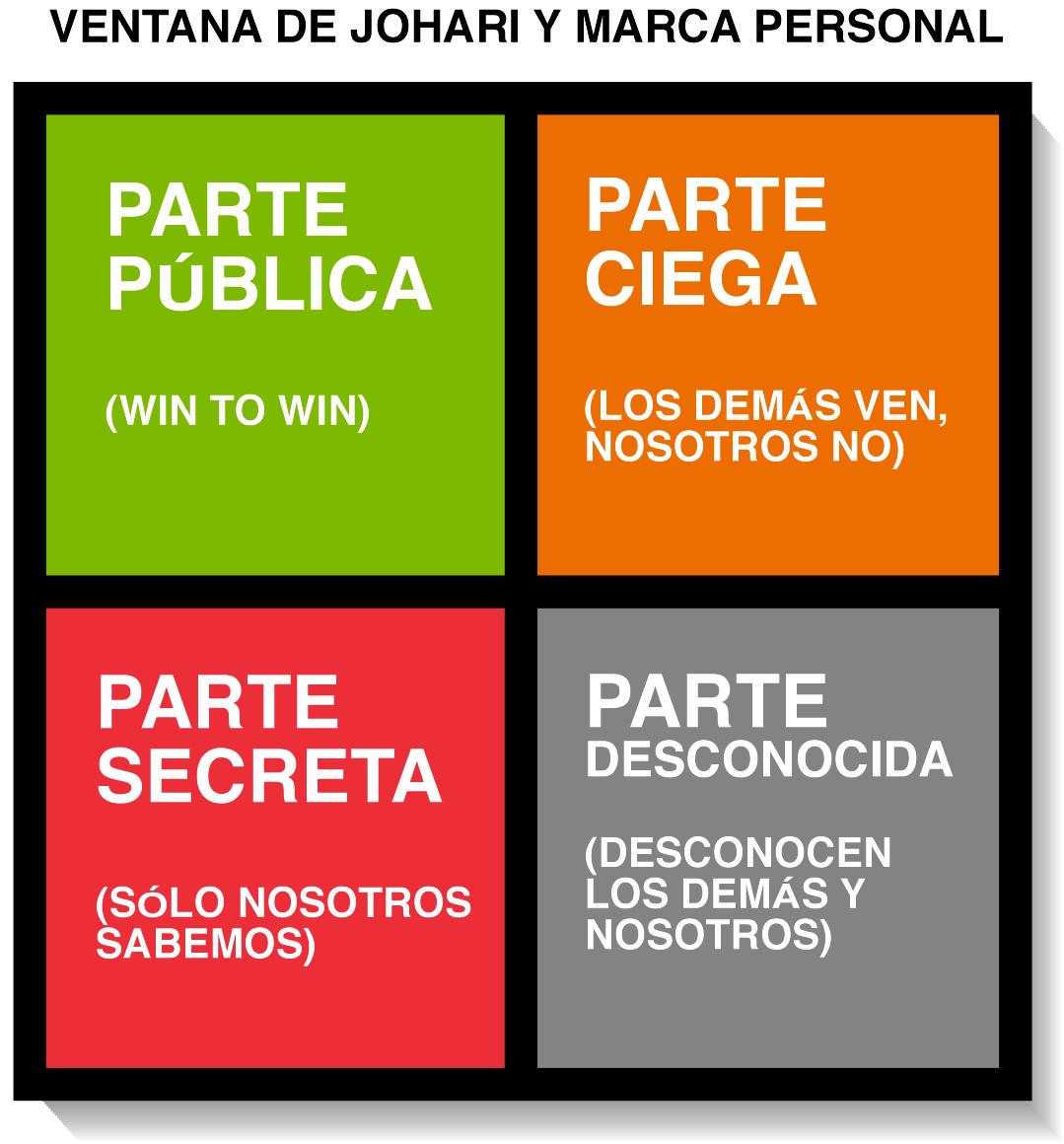 YOCONOZCO Y LOS DEMÁS CONOCEN
EVALUAR ¿PARA QUÉ?
NECESIDAD DE APRENDER CONSTANTEMENTE
SE MANIFIESTA EN 3 TIPOS
APRENDIZAJE 
INSTRUMENTAL
APRENDIZAJE
COLABORATIVO
APRENDIZAJE
DIALOGICO
ESTA CENTRADO EN
INCREMENTA
Dirigida para
 incrementar
EL TRABAJO
DESARROLLO Y 
CRECIMIENTO PROFESIONAL
CONFIANZA PERSONA
 Y COMPETENCIA
 PROFESIONAL
SE RELIZA A TRAVES DE
Dentro de
DESARROLLO DE 
DESTREZAS Y MEJORA 
DE LA CALIDAD
Un campo de 
experiencias o problemas
REGALO PARA USTEDES
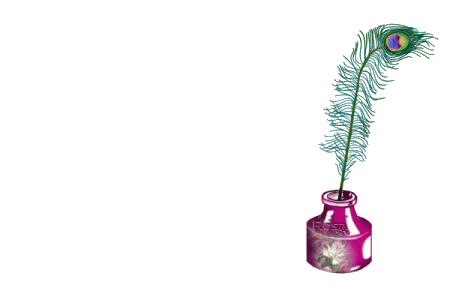